Borrowing
Library Services for September 2020
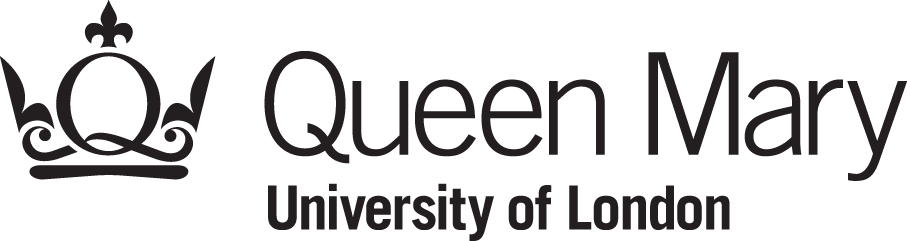 www.library.qmul.ac.uk
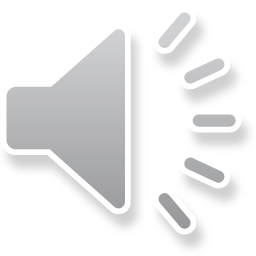 [Speaker Notes: Normally borrowing books and other materials from the libraries is self-service. For the time being we have adapted the services to make them extra safe, and this mini presentation takes you through how it all works.]
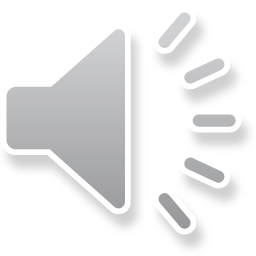 [Speaker Notes: To make everything as easy as possible we are providing as many ebooks and scanned chapters as we possibly can.]
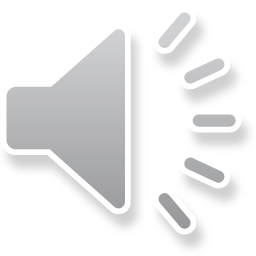 Click + Collect Borrowing
We have a socially distanced Click and Collect service
Library materials are available on request – details on library website
We will fetch your items and send you an email to confirm
Collections will be at service points in the libraries
The email confirmation will tell you the days and times you can collect your items
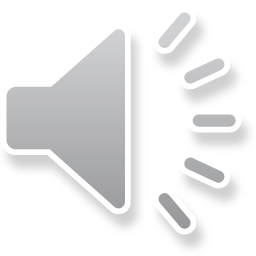 [Speaker Notes: We have provided as many ebooks, scanned chapters and other e-resources as we possibly can. Please see the 5 Key Things presentation for more information about how to get the best from the library e-resources. WE have a socially distanced click and collect service.  Library materials that are not available online are available on request via an online form that you will find on the library website. Complete the form to request any materials you need, we will fetch them and send you an email to confirm. You’ll be able to collect at service points in the libraries, and the email we send you will tell you the days and times you can collect your items.]
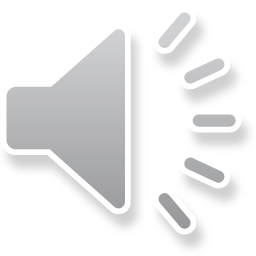 [Speaker Notes: Full details including now to request items, opening times and locations will be on the library website.]
Questions …
… if you have any questions or would like a bit more information please email library@qmul.ac.uk
www.library.qmul.ac.uk
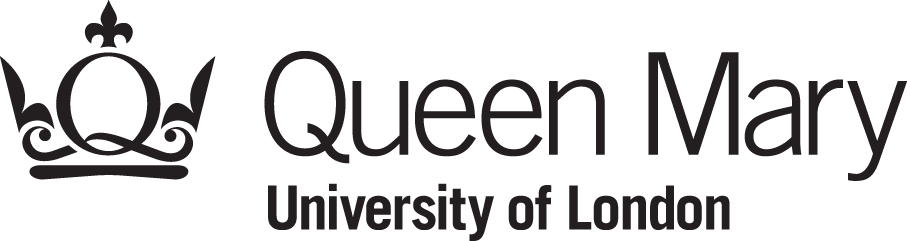 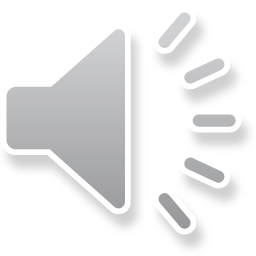 [Speaker Notes: …. Thank you!]